שיעור  6
מצגת הילה אלקיים
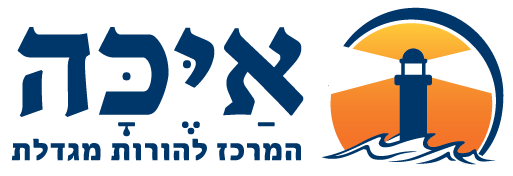 צורת הפנייה של ההורה אל הילד תהיה מותאמת לעמדת היחס בה הילד נמצא כלפיו בנוגע לבעיה שבשלה הוא פונה אליו.
שושנת היחסים: 
זיהוי יחס הילד אל ההורה
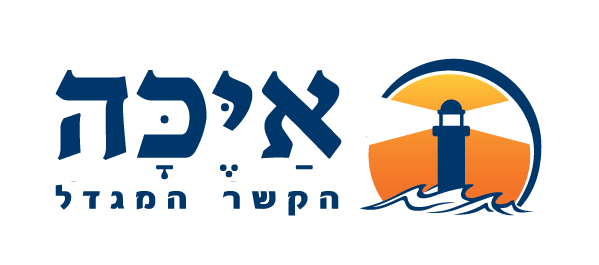 שותפות
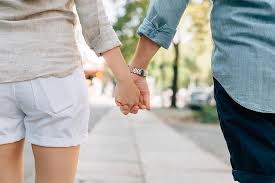 אלימות
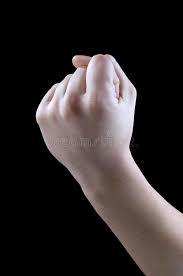 התחשבות
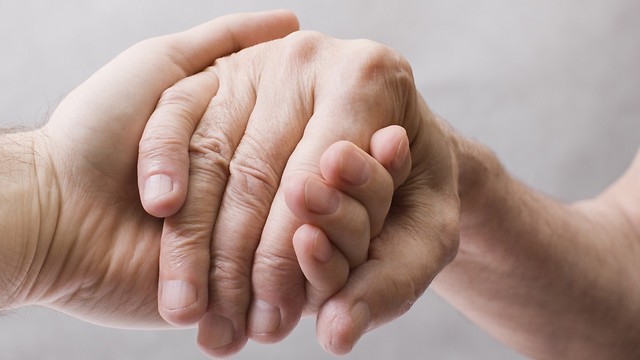 עמדות היחס השונות של הילד כלפי המבוגר בנושא שמדאיג/מעסיק את המבוגר
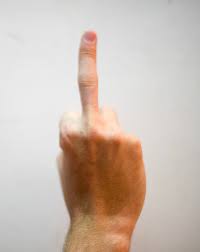 כדאיות הוגנת
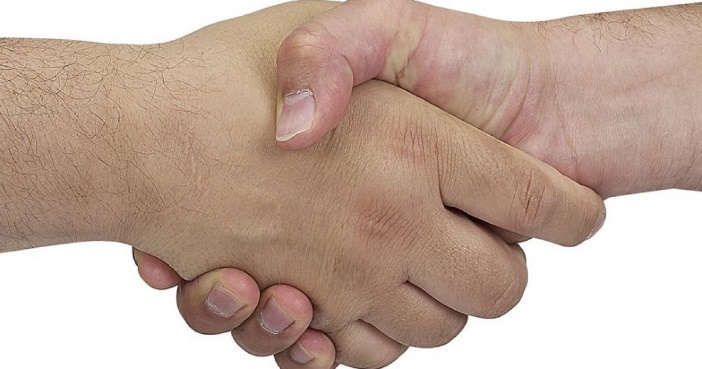 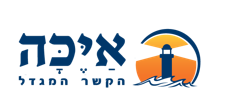 לילך תמיר
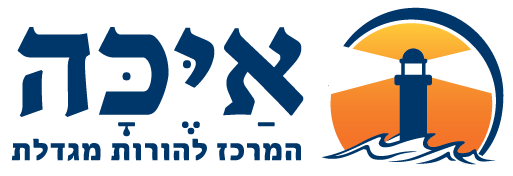 שושנת יחסים בסיסית: מהי עמדת היחס של הילד כלפי המבוגר בנושא שמדאיג/מעסיק את המבוגר
זיהוי עמדת היחס נעשה תמיד על קר
שותפות  ? התחשבות ? כדאיות? אלימות ??
איך מבחינים? 
הפנייה המגדלת מביאה לתנועה ושינוי התנהגותי אמיתי
הפחתה של תדירות ומשך הדפוס, (לא בהכרח במיידי)

מה המחיר של פניות חוזרות ונשנות מאותו סוג?
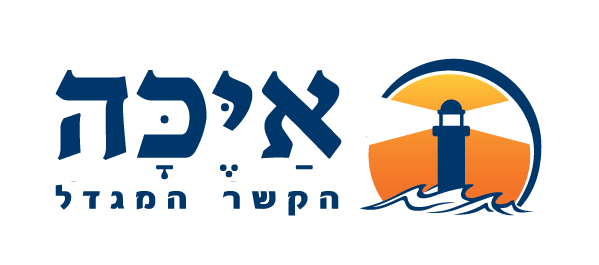 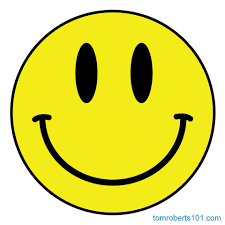 תרגיל בשפה מדוברת
"שמע אחי, זו בעיה שלך..."

"למה מי אתה בכלל"

"דבר אחי דבר"

"אנחנו באותו ראש"
שותפות 

התחשבות

כדאיות

אלימות
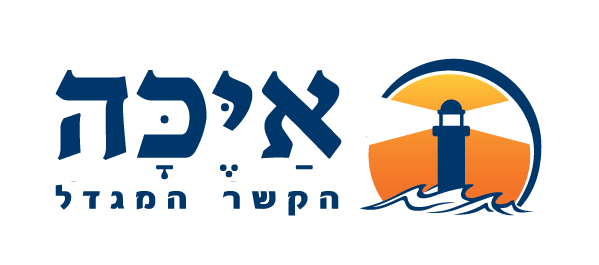 לילך תמיר
תרגיל –
חשבו על אחד מילדכם או קרוב אחר המדאיג אתכם סביב נושא מסוים (דפוס)

מהי לדעתכם עמדת היחס שלו/ה כלפיכם בנושא זה?
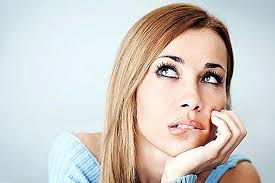 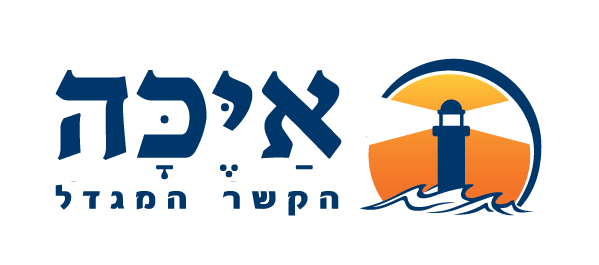 לילך
פנייה מותאמת לעמדת היחס
המסר יועבר ב"תדר" שהילד קולט
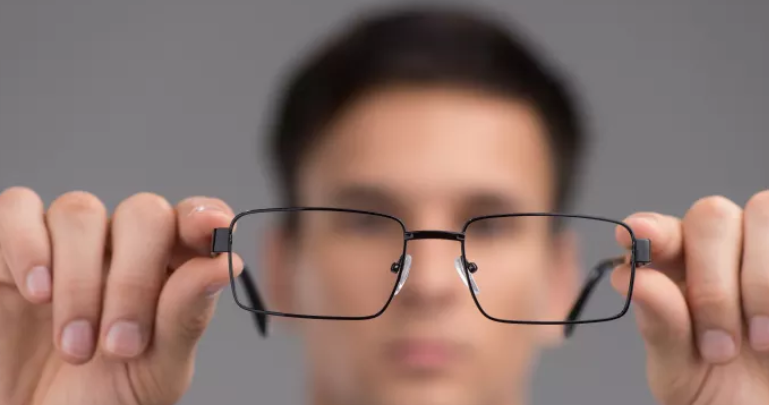 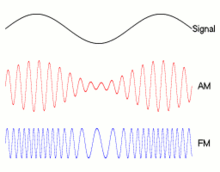 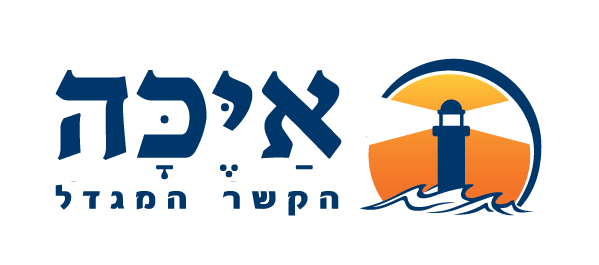 לילך
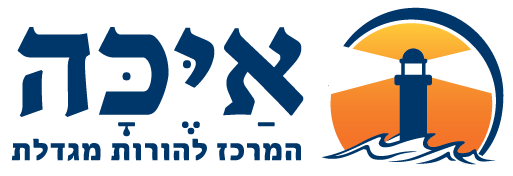 שושנת יחסים בסיסית: מהי עמדת היחס של הילד כלפי המבוגר בנושא שמדאיג/מעסיק את המבוגר
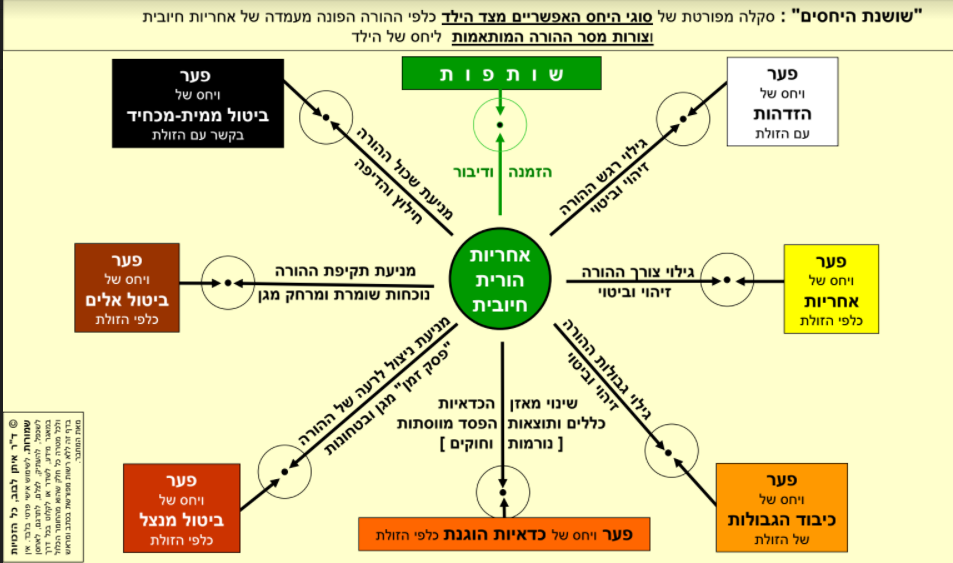 פנייה אל ילד הנמצא באזור השותפות
שושנת יחסים מפורטת
פנייה מתאימה אל ילד הנמצא באזור ההתחשבות
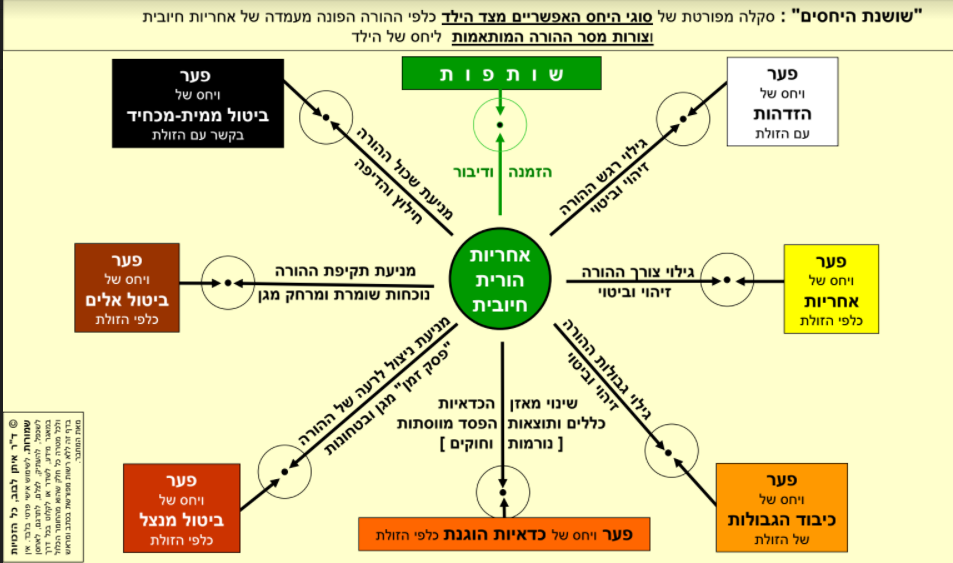 הצצה למשפחת לוי
התנהלות אופיינית לשעות אחה"צ

אמא ודוד בן 9 יושבים ליד השולחן. מכינים שיעורי בית. 
דוד לא מבין את ההסבר של האם וצועק: "את לא מסבירה טוב ! " 
קם וזורק את המחברת.
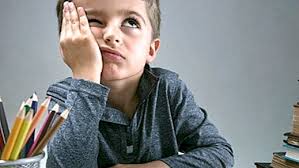 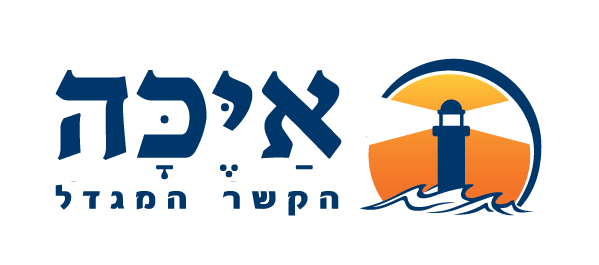 סקר: מהי עמדת היחס של דוד?
לילך תמיר
תרגיל בחדרים
נסחו מסר מגדל, המותאם לעמדת יחס של התחשבות, שיפנה אל הילד/הקרוב שאתם מודאגים ביחס לדפוס ההתנהלות שלו
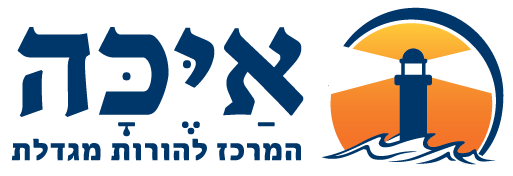 מאפייני המסר המגדל: אב עם פסע
אוהב
בהיר
ערכי
מכבד
        פרואקטיבי 
         סובייקטיבי
עצמי
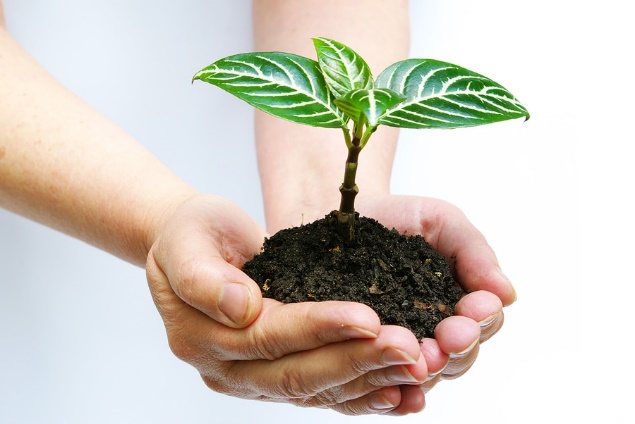 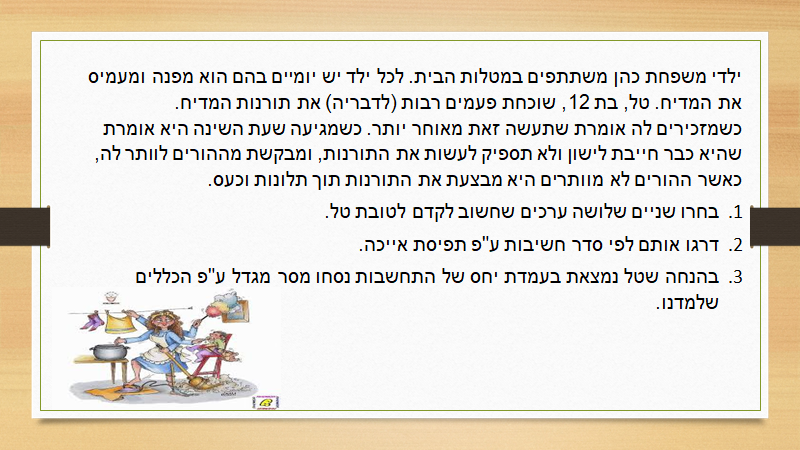 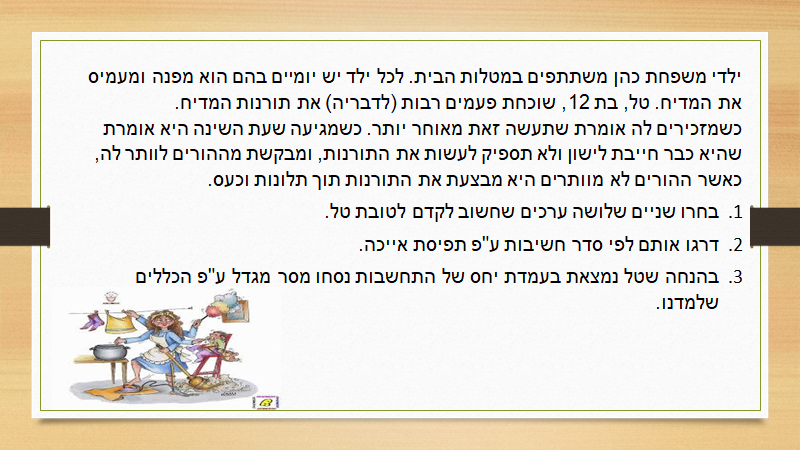 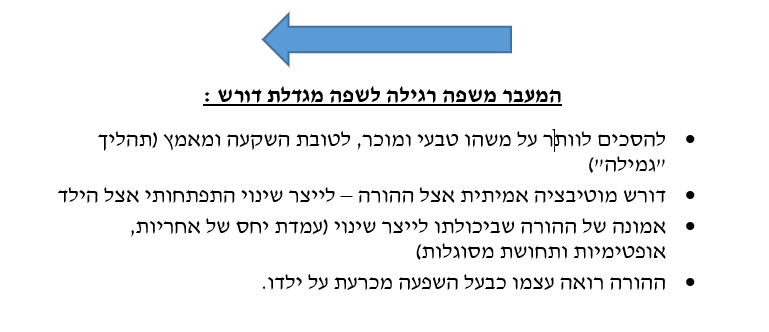 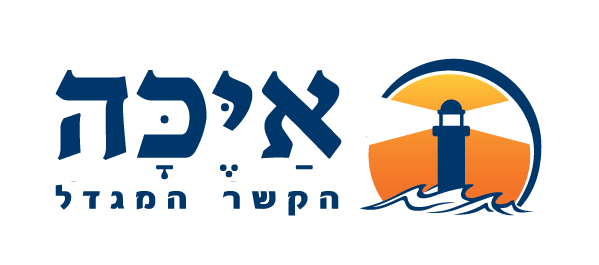 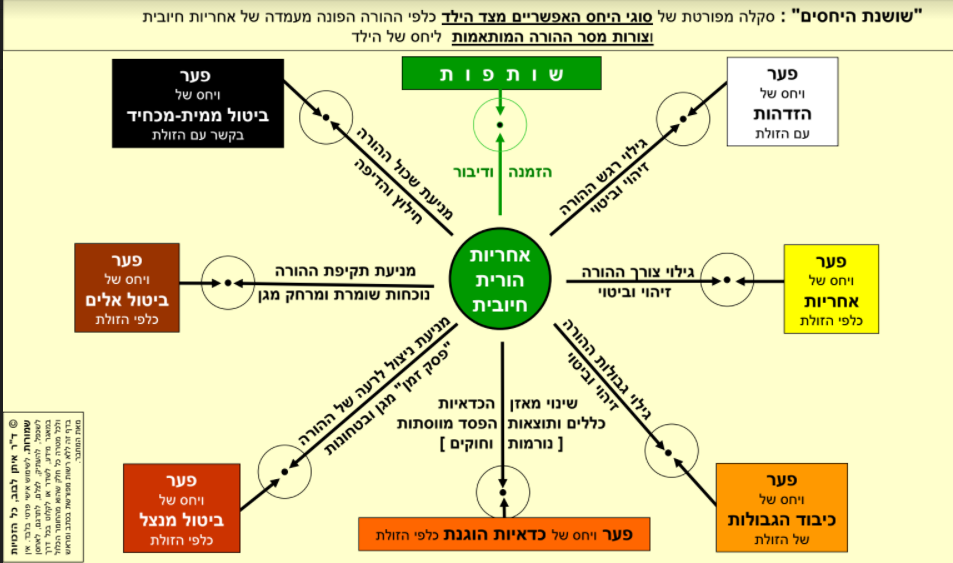 פנייה אל ילד הנמצא באזור הכדאיות ההוגנת
לפני שעוברים מפנייה אל ילד שנמצא בעמדת התחשבות לפנייה אל ילד שנמצא בעמדה של כדאיות, עושים ההורים שיחה עם הילד
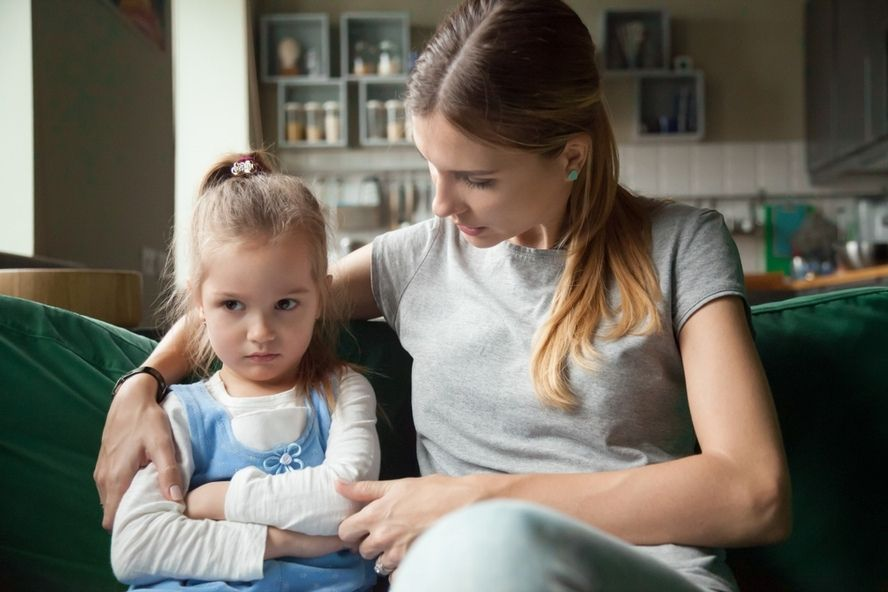 "שושנת היחסים" © סקאלה של הסוגים הבסיסיים של יחס אפשרי מצד הילד כלפי ההורה האכפתי
ושל סוגי הפנייה הבהירה המותאמת מצד ההורה
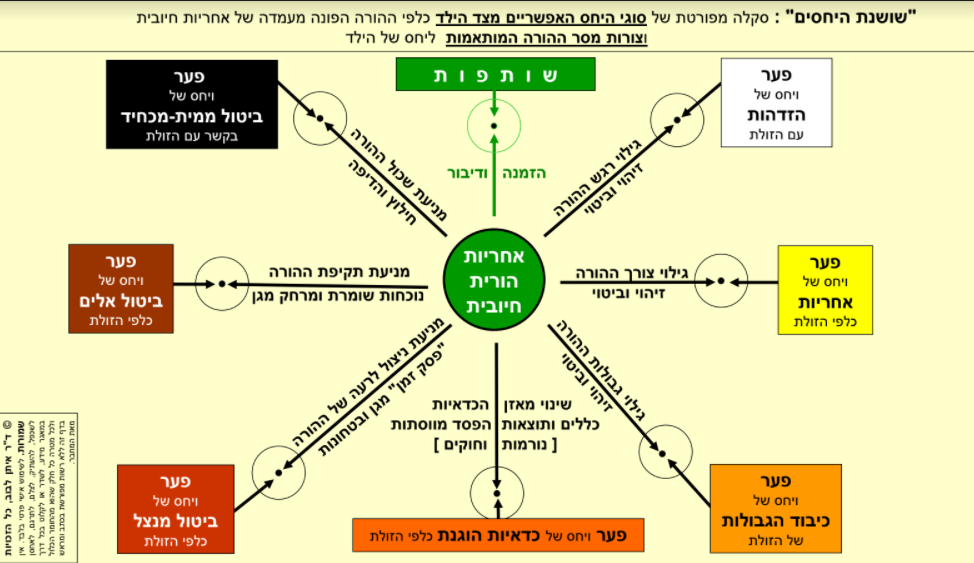 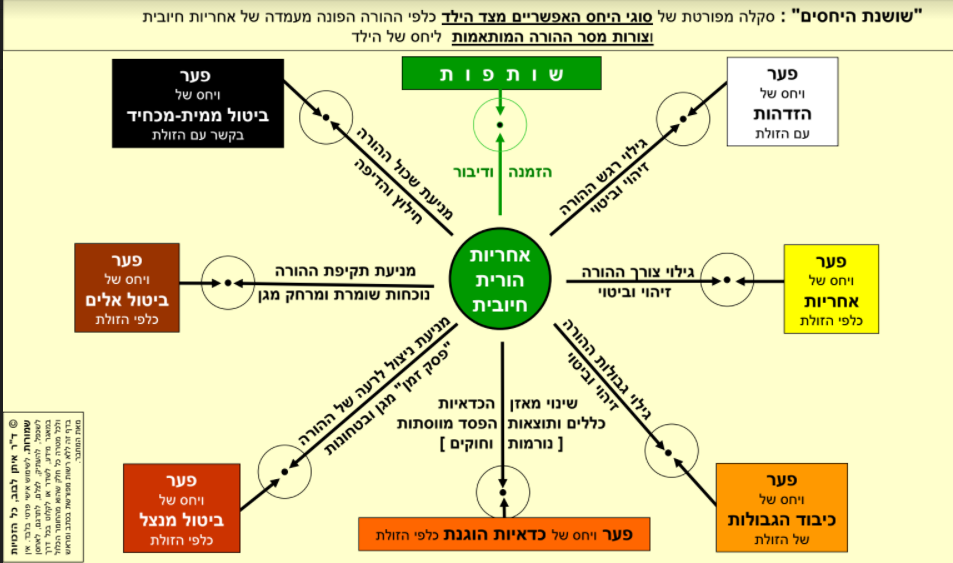 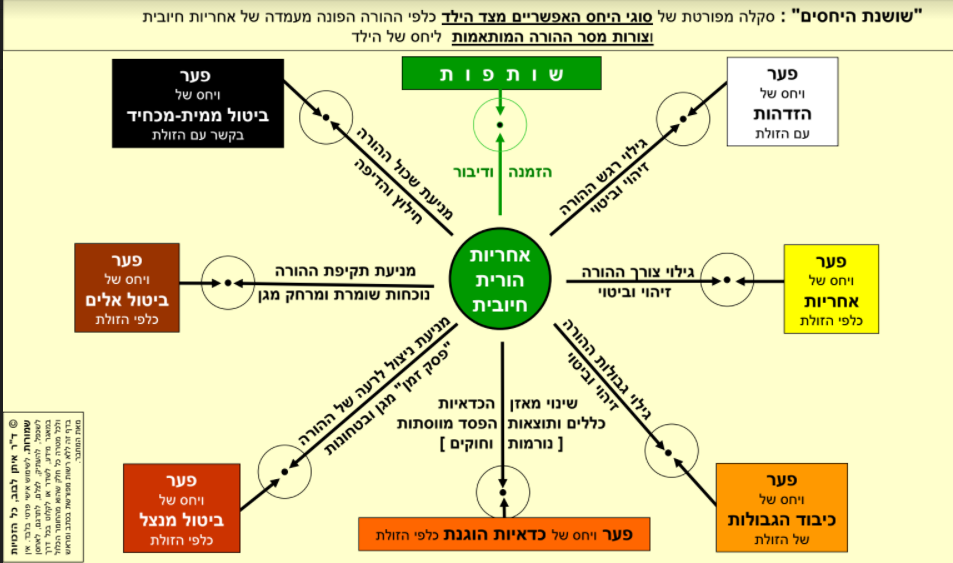 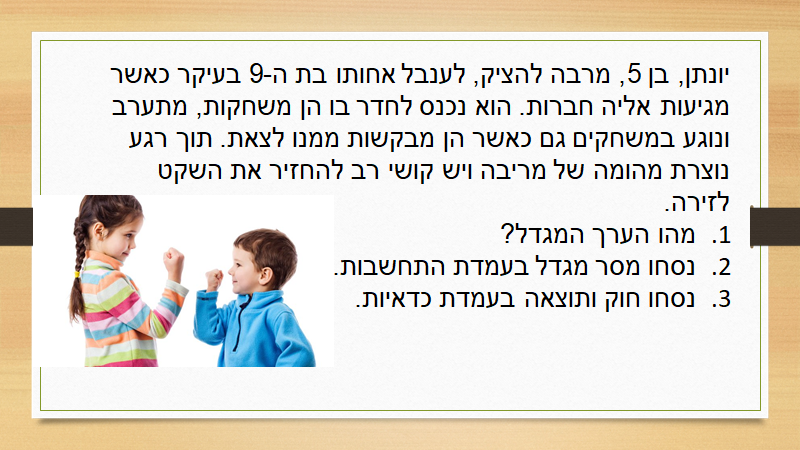 דוגמא
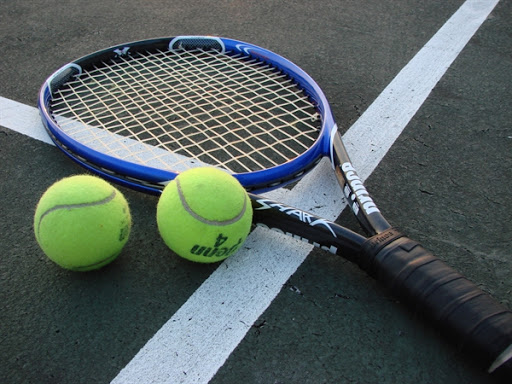 נערה בת 17 
שחקנית טניס
לאחר פציעה חוזרת
הערך: שמירה על עצמי 
המיומנות : התמדה  (בפזיותרפיה)
האם היא בעמדת יחס של שותפות ?
האם היא בעמדת יחס של התחשבות ?
האם היא בעמדת יחס של כדאיות ?
האם היא בעמדת יחס של ביטול ?
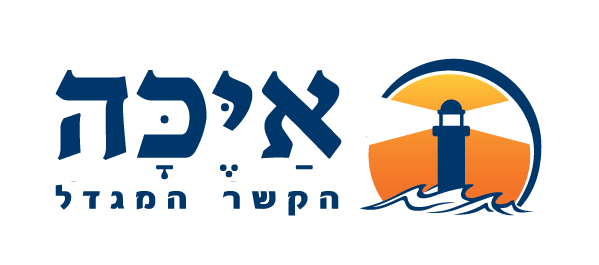 נבחן איזה שימוש עושה הילד במשאבי ההורה ?
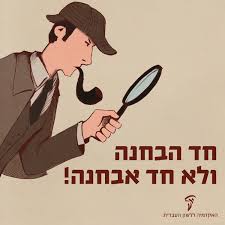 Use
Misuse
Abuse
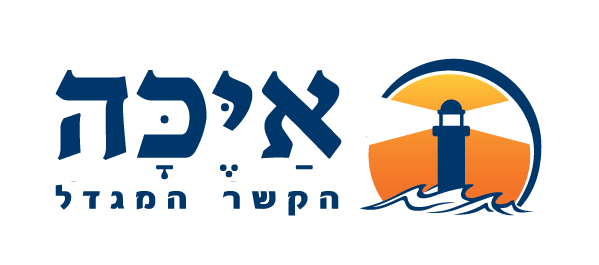